Intersection cuts from bilinear disjunctions
Matteo Fischetti, University of Padova
(joint work with Michele Monaci, University of Bologna)
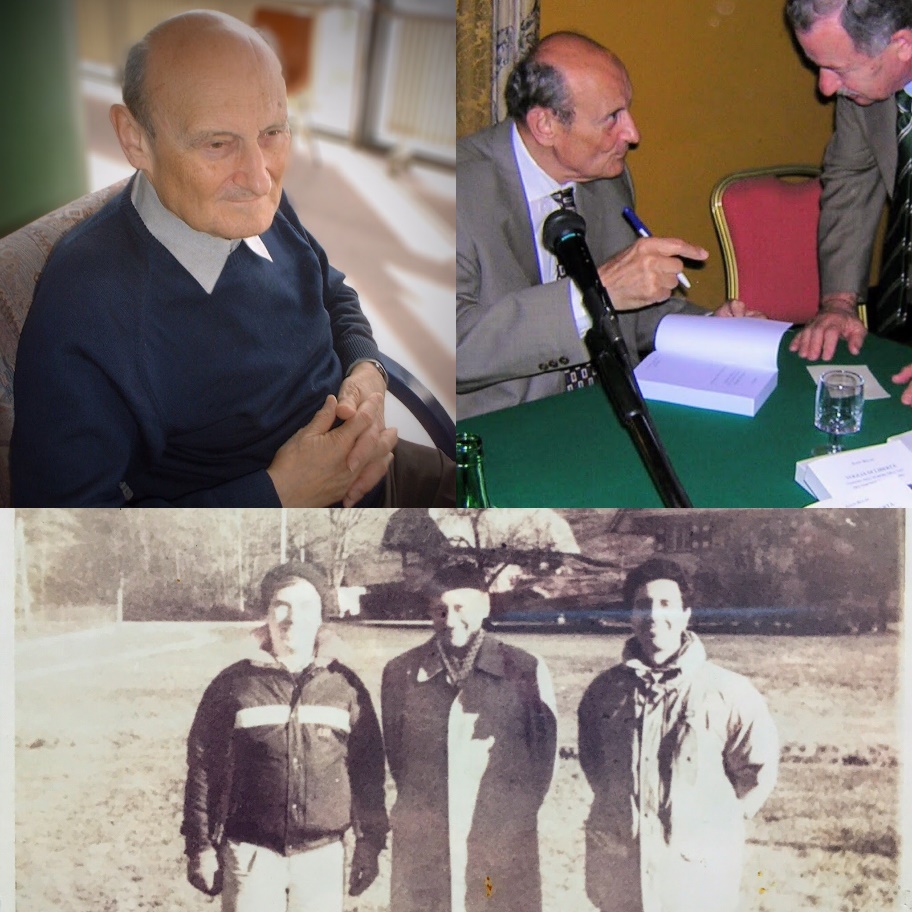 1
Dr. Egon Balas Academic Symposium, Tepper School of Business, Pittsburgh, October 28, 2019
Non-convex MIQP
Goal: implement a Mixed-Integer (non-convex) Quadratic solver

Two approaches:

	1. start with a continuous QP solver and add enumeration on top of it  implement B&B to handle integer var.s

	2. start with a MILP solvers (B&C) and customize it to handle the non-convex quadratic terms  add McCormick & spatial branching
			PROS: …
			CONS: …

This talk goes for 2.
Dr. Egon Balas Academic Symposium, Tepper School of Business, Pittsburgh, October 28, 2019
2
MIQP as a MILP with bilinear eq.s
We consider the Mixed-Integer Quadratic Problem (MIQP)




	
	restated as Mixed-Integer Bilinear Problem (MIBLP)
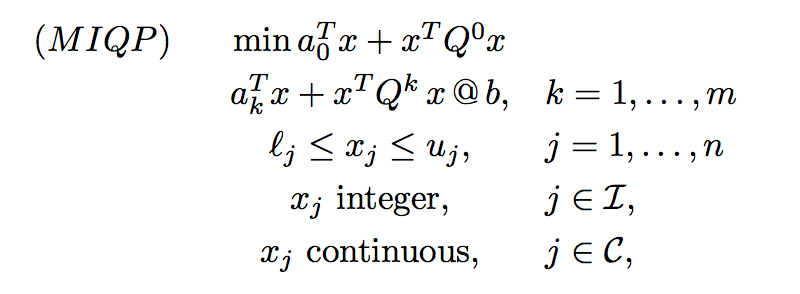 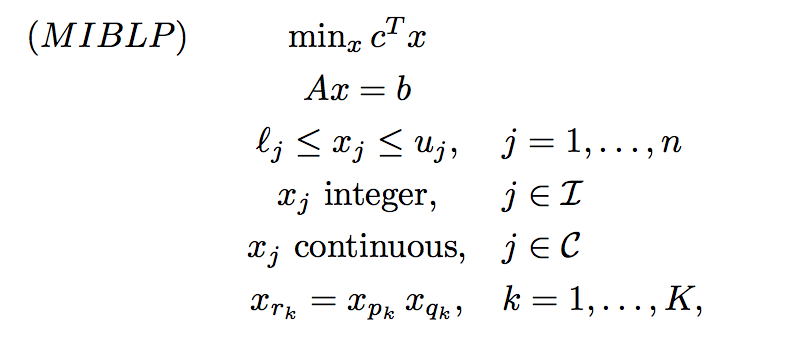 Dr. Egon Balas Academic Symposium, Tepper School of Business, Pittsburgh, October 28, 2019
3
McCormick inequalities
To simplify notation, rewrite the generic bilevel eq.                         as:



Obviously 
 					      
 

			    (just replace xy by z in the products on the left)
     
Note: mc1) and mc2) can be improved in case x=y  gradients cuts
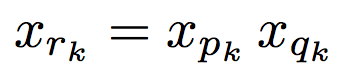 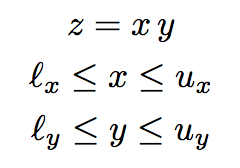 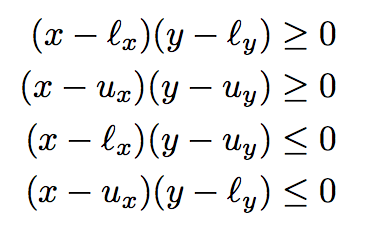 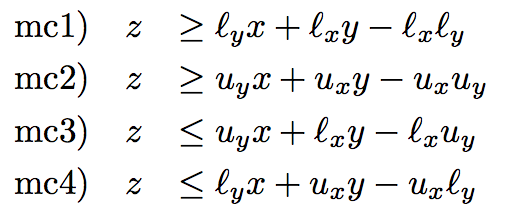 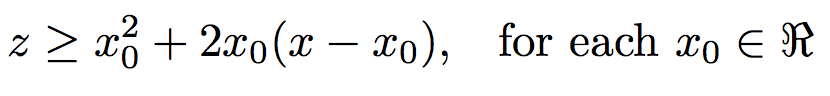 Dr. Egon Balas Academic Symposium, Tepper School of Business, Pittsburgh, October 28, 2019
4
Spatial branching
McCormick inequalities are not perfect 
		 they are tight only when x and/or y 
		    are at their lower/upper bound

	 at some B&C nodes, it may happen that the current (fractional or integer) solution satisfies all MC inequalities but some bilinear eq.s 
	z = xy are still violated  (we call this #bilinear_infeasibility)

	 we need a bilinear-specific branching (the usual MILP branching on integrality does not work if all var.s are integer already)  

Standard Spatial Branching: if z* = x* y* is violated, branch on
				    (x ≤ x*) OR (x ≥ x*)
to make the upper (resp. lower) bound on x tight at the left  (resp.
right) child node – thus improving the corresponding MC inequality
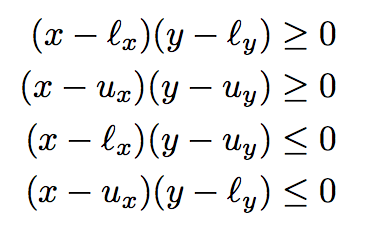 Dr. Egon Balas Academic Symposium, Tepper School of Business, Pittsburgh, October 28, 2019
5
A new branching rule
Shifted Spatial Branching:  let ρ* := z* - x* y* ; if ρ* > 0, branch on
			
			            (x ≤ x* - δ ) OR  (x ≥ x* - δ )

	where δ is defined so as to balance the violation of the two child nodes (case ρ* < 0 is similar) 
Left branch (ux = x* - δ )   violation of  δ of the upper bound ux

Right branch (lx  = x* - δ )  violation of  δ  for the MC ineq.   
                                                   by choosing   

New Branching Rule: among all violated z* = x* y*, select the one maximizing the balanced violation δ
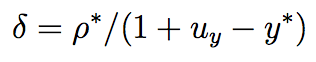 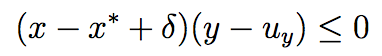 Dr. Egon Balas Academic Symposium, Tepper School of Business, Pittsburgh, October 28, 2019
6
Intersection Cuts (ICs)
Intersection cuts (Balas, 1971): a powerful tool to separate a point x* from a set X by a liner cut








All you need is  
a cone pointed at x* containing all x ε X
a convex set S with x* (but no x ε X) in its interior
If x* vertex of an LP relaxation, a suitable cone comes for the LP basis
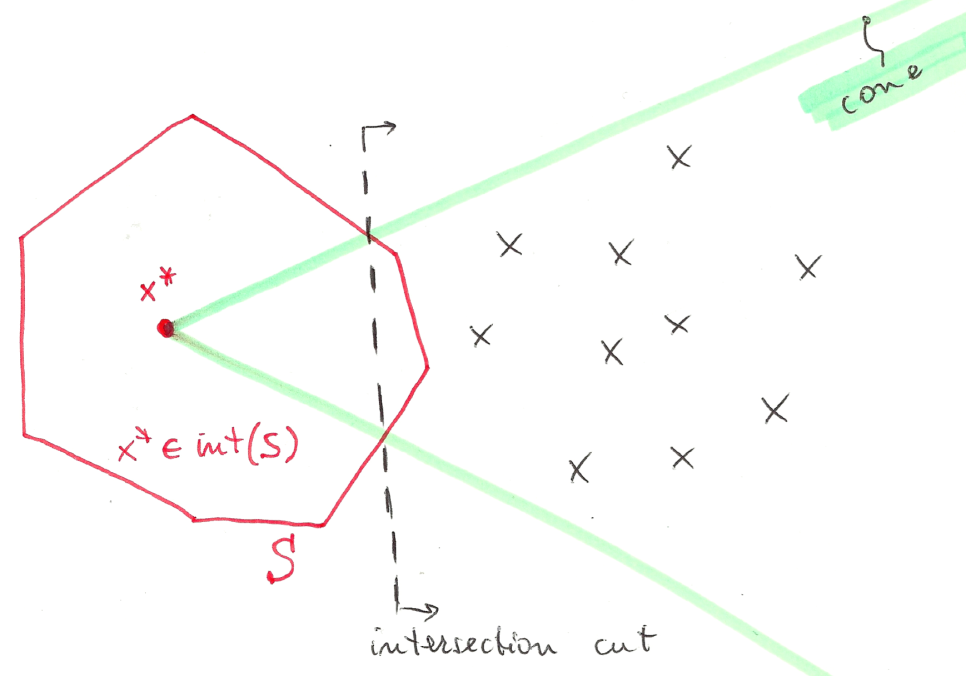 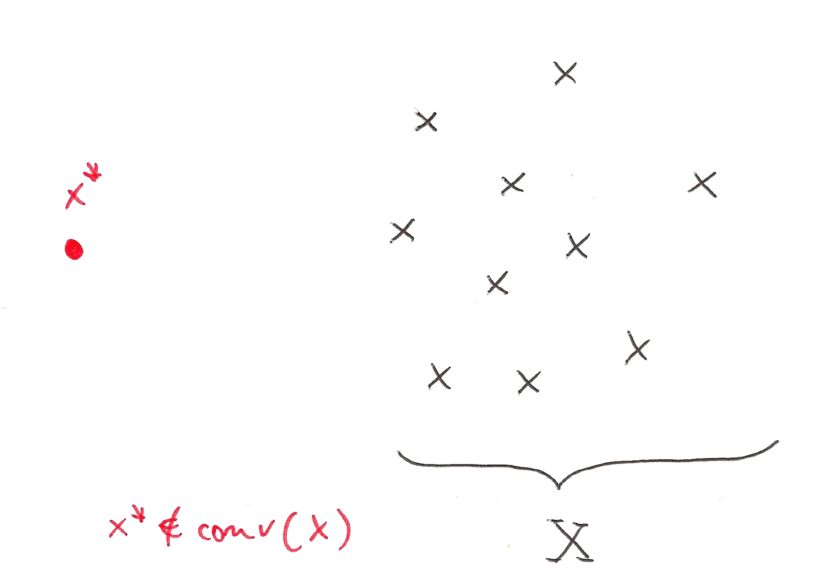 Dr. Egon Balas Academic Symposium, Tepper School of Business, Pittsburgh, October 28, 2019
7
Bilinear-free sets
Observation: given an infeasible point x*, any branching disjunction violated by x*  implicitly defines a convex set S with x* (but no feasible x) in its interior

                                         

Thus, in principle, one could  always generate an IC instead of branching  not always advisable because of numerical issues, slow convergence, tailing off, cut saturation, etc.  #LikeGomoryCuts

Candidate branching disjunctions (supplemented by MC cuts) are the 1- and 2-level (possibly shifted) spatial branching conditions:
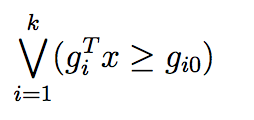 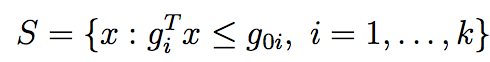 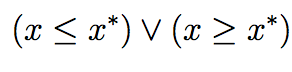 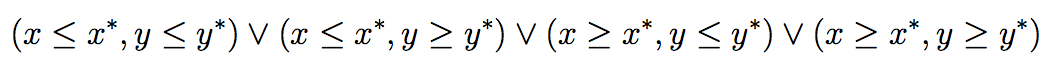 Dr. Egon Balas Academic Symposium, Tepper School of Business, Pittsburgh, October 28, 2019
8
IC separation issues
IC separation can be probematic, as we need to read the cone rays from the LP tableau  numerical accuracy can be a big issue here!


Notation: consider w.l.o.g. an LP in standard form (no var. ub’s) and let
                                           
			                        be the LP relaxation at a given node

						 be a given bilinear-free set

                                  be the disjunction to be satisfied by all feas. sol.s
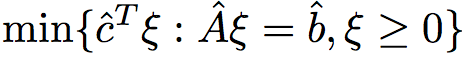 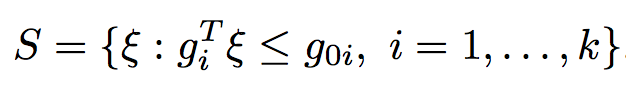 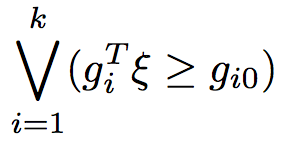 Dr. Egon Balas Academic Symposium, Tepper School of Business, Pittsburgh, October 28, 2019
9
Numerically safe ICs
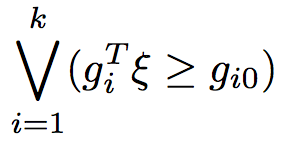 A single valid inequality can be obtained by 
taking, for each variable, the worst LHS 
Coefficient (and RHS) in each disjunction 

To be applied to a reduced form of each 
disjunction where the coefficient of all basic 
variables is zero (kind of LP reduced costs)
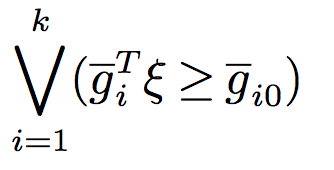 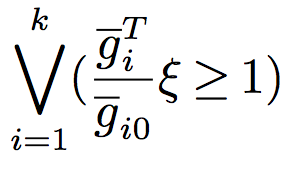 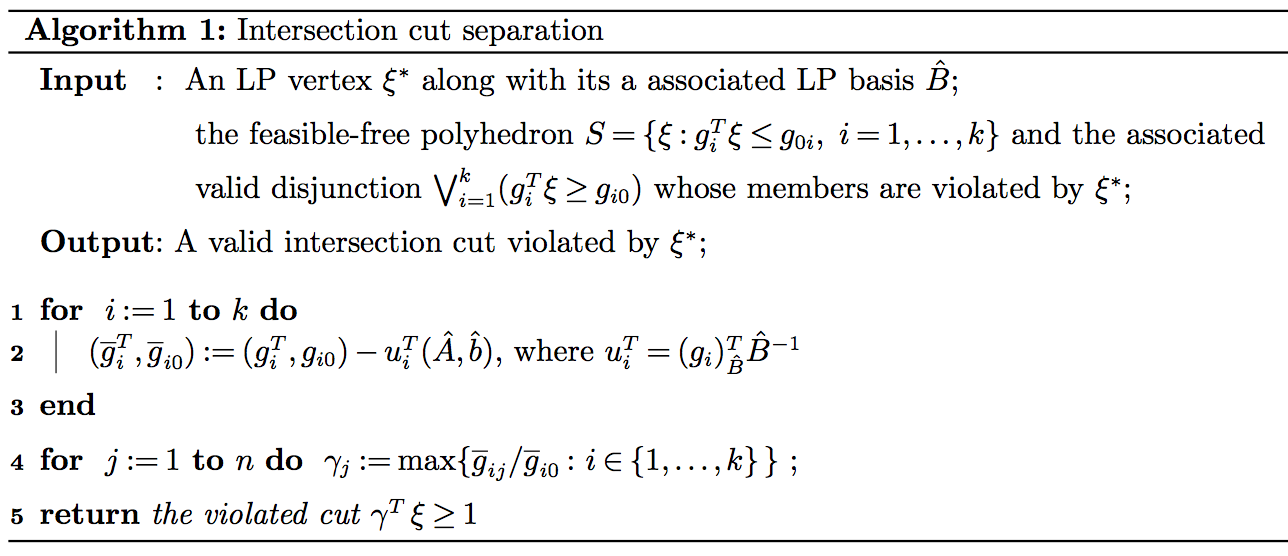 Dr. Egon Balas Academic Symposium, Tepper School of Business, Pittsburgh, October 28, 2019
10
B&C implementation
Implementation using IBM ILOG Cplex 12.8 using callbacks:

Lazy constraint callback: separation of MC inequalities for integer sol.s

Usercut callback: separation of fractional sol.s  not mandatory (and sometimes even detrimental)

Branch callback: spatial branching (in a new variants)

Incumbent callback: very-last resort to kill a bilinear-infeasible integer solution (when everything else fails e.g. because of tolerances)

MILP heuristics (kindly provided by the MILP solver): active at their default level

MIQP-specific heuristics: could be very useful, but not implemented yet
Dr. Egon Balas Academic Symposium, Tepper School of Business, Pittsburgh, October 28, 2019
11
Computational analysis
Three algorithms under comparison

SCIP: the general-purpose solver SCIP (vers. 5.0.1 using CPLEX 12.8 as LP solver + IPOPT 3.12.9 as nonlinear solver)
basic: our branch-and-cut algorithm without intersection cuts 
with-IC: intersection cuts separated at each node where the LP solution is integral

Single-thread runs (parallel runs not allowed in SCIP) with a time limit of 1 hour on a standard PC Intel @ 3.10 GHz with 16 GB ram

Testbed: all quadratic instances in MINLPlib (700+ instances) …
	… but some instances removed as root LP was unbounded 
	 620 instances left, 408 of which solved by all methods in 1 hour
Dr. Egon Balas Academic Symposium, Tepper School of Business, Pittsburgh, October 28, 2019
12
Results
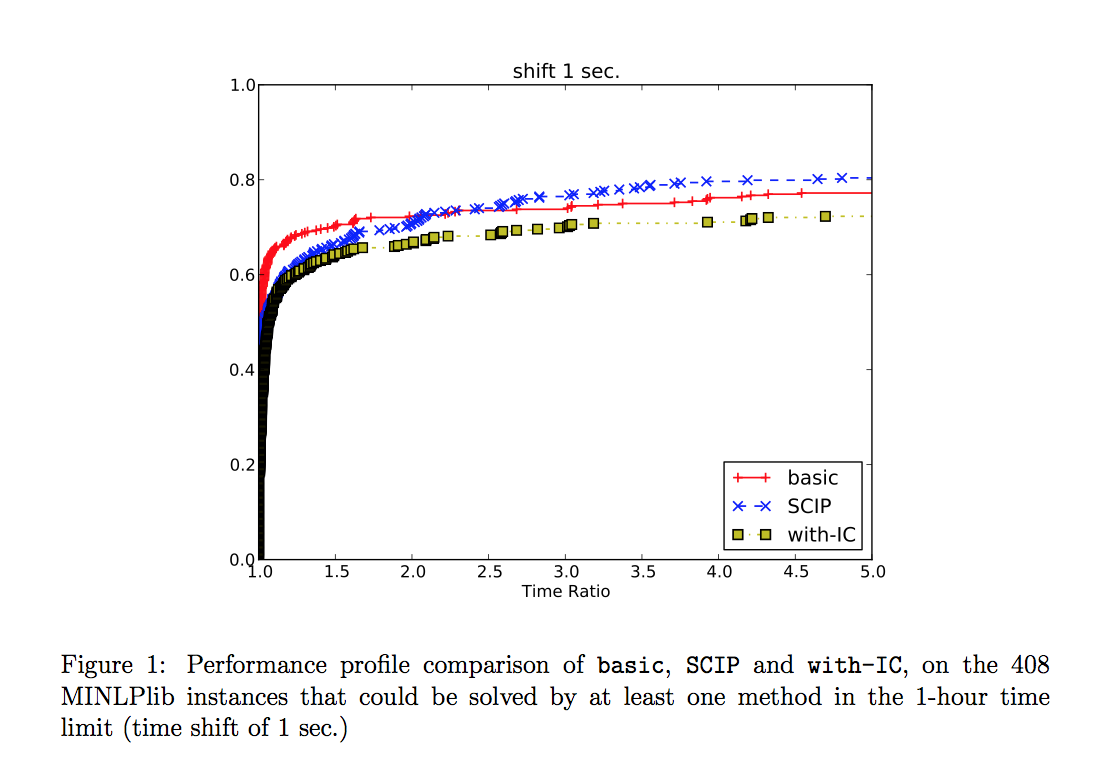 Dr. Egon Balas Academic Symposium, Tepper School of Business, Pittsburgh, October 28, 2019
13
Results (without small instances)
Dr. Egon Balas Academic Symposium, Tepper School of Business, Pittsburgh, October 28, 2019
14
ICs can make a difference!
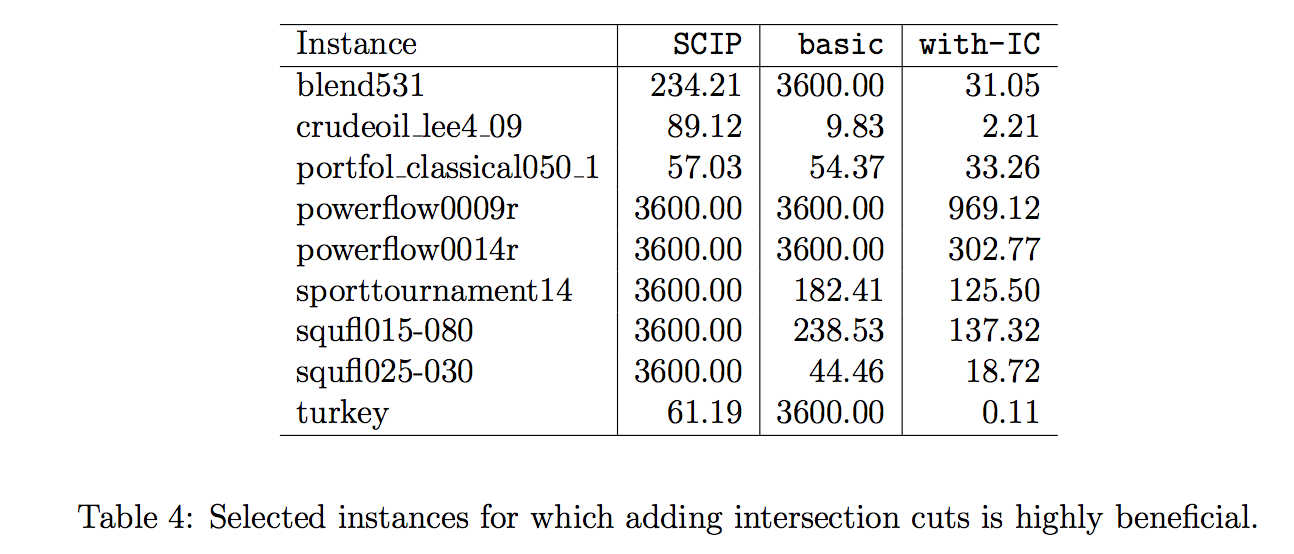 Dr. Egon Balas Academic Symposium, Tepper School of Business, Pittsburgh, October 28, 2019
15
Thanks for your attention!
Paper available at     	http://www.dei.unipd.it/~fisch/papers/

	Slides available at     	http://www.dei.unipd.it/~fisch/papers/slides/
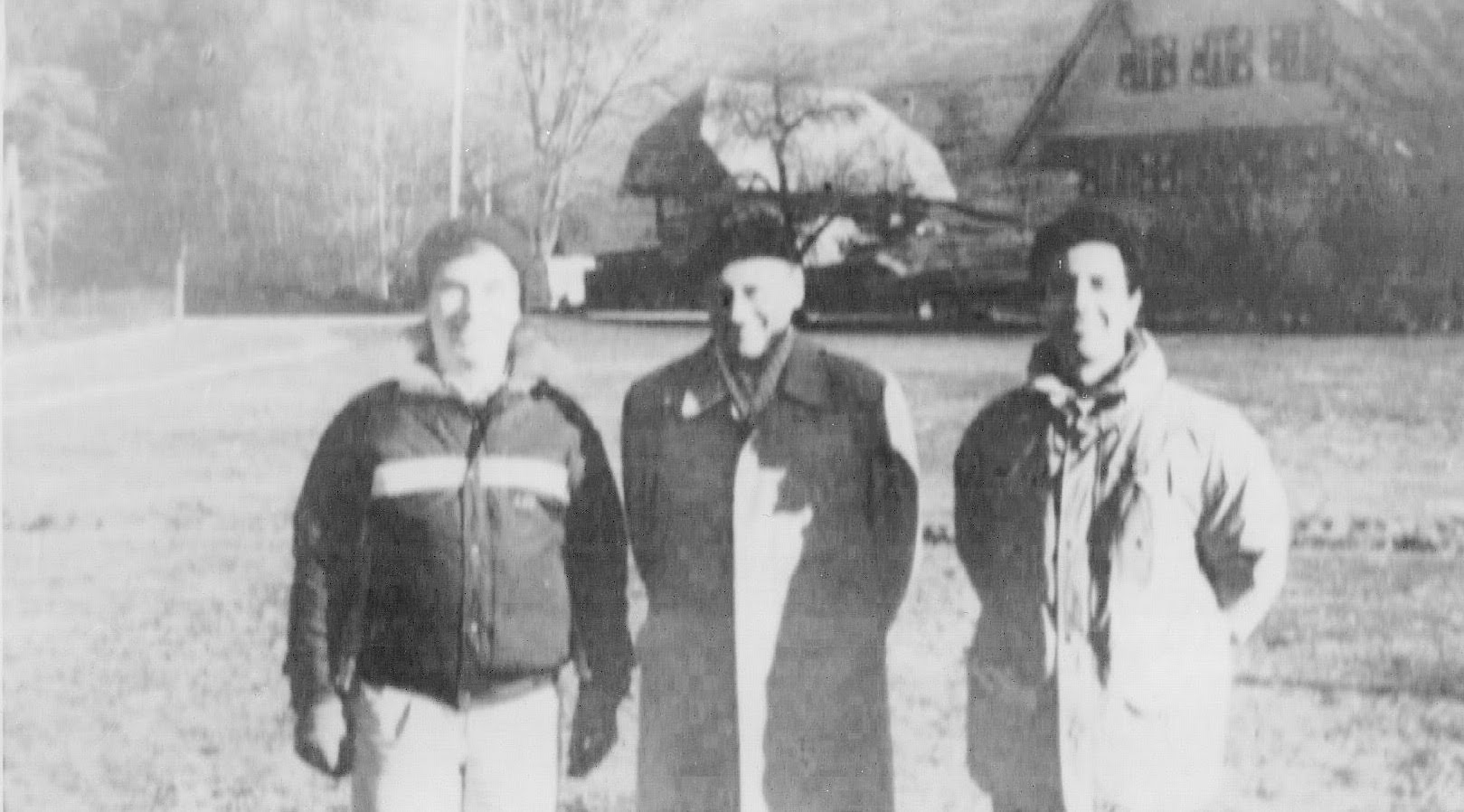 .
Dr. Egon Balas Academic Symposium, Tepper School of Business, Pittsburgh, October 28, 2019
16